Logical Operations
Boy who sow wild oats better hope for crop failure.
 Chinese Proverb
7 Logical Operations in MIPS
not		x, y	
and		x, y, z
nand 	x, y, z
or 		x, y, z
nor 		x, y, z
xor 		x, y, z
xnor 	x, y, z
x get y’


  x gets result of y,z operation
Mask and Merge Example
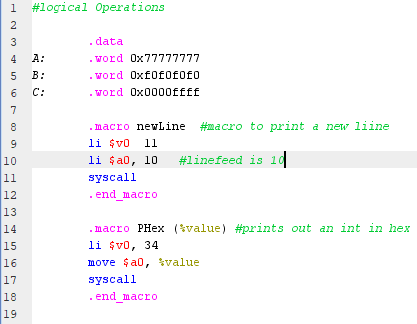 Macros can be useful to cut down on writing repetitive code blocks like print statements. 
NewLine macro will print a linefeed to the console, called by newline
PHex will print an int in hex format, %value is a substitution string, in this case it should be a register.
E.g. PHex($t4)
Mask and Merge Example.
Mask using bitwise and will mask out bits, E.g.
0x70707070
Merge using bitwise or, sets bits. E.g
0x7777FFFF
Note: the macro calls
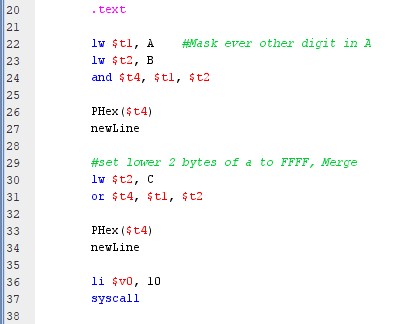 Shifts
Move bits to new locations in a word
3 Type of Shifts allowed
Logical shift
Arithmetic Shift
Rotate
Can shift right or left by a specified number of bits (0 - 31)
MAL’s Shift Operations
sll	shift left logical
			srl	shift right logical
			rol	rotate left
			ror	rotate right
			sra	shift right arithmetic
Format
operation destination, source, Amount
Macro Inclusion
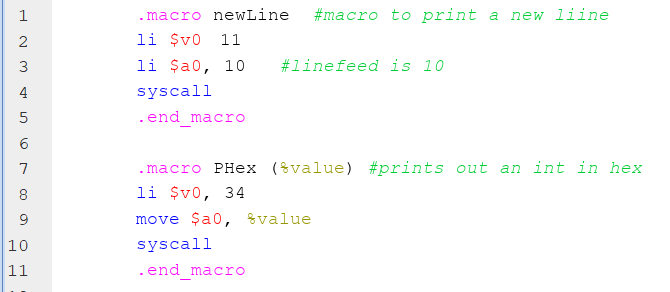 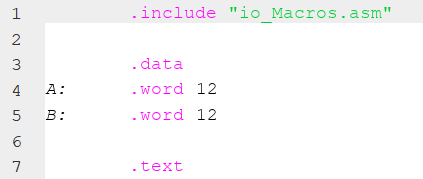 Count # of 1’s in a word
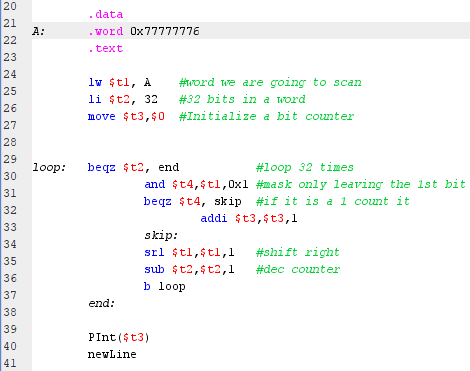 Mask out all bits except the LSB, if it is a 1 count it.
Rotate right 1 bit and repeat
Partial Products
Partial products are added as they are generated
Standard Multiply Algorithm
Multiply can be done using a series of shift and add operations
	product = 0
	while multiplier is non-zero
		if multiplier LSB = 1
			product = product + multiplicand
		multiplier = multiplier >> 1
		multiplicand = multiplicand << 1
Multiply
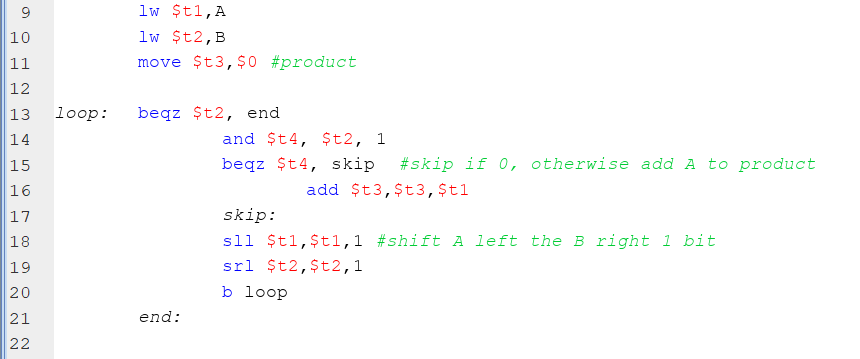 Alternate Multiply Algorithmhow h/w does it.
32 bit x 32 bit  = 64 bit result
Multiplicand is added into Product_High, Multiplier loaded into Product low.
Shift
Product_High
Product_Low
B
A
Multiplicand
Multiplier
Alternate Multiply Algorithmhow h/w does it
product_high = 0
		product_low = multiplier
		do {	
			If (LSB of B) == 1 then
				add multiplicand to product_High
			  shift multiplier (product_low) right 1
			  shift product_high right 1
		} while (product has not been shifted 32 times)
Note: the shift will be done together as 1 cycle in h/w.
Broken down for clearity.
After 32 shifts, the multiplier will be moved out.
End Notes on Multiply
The algorithm loops 32 time
Product_low has been shifted 32 times
Product_high has been shifted 32 times
LSB become MSB of Product_low on shift
Rather then shift the multiplicand left and keeping the product stationary, we keep the multiplicand stationary and shift the product right.
Easier to build in h/w
Signed Multiplication
Same algorithm but with small adjustment
Save XOR of sign bits to get product sign bit
Convert multiplier & multiplicand to positive
Perform normal multiplication algorithm
Negate result if product sign bit is 1
Unsigned Division Algorithm
remainder = dividend
quotient = 0
for i=1 to # of significant digits
		divisor = divisor >> 1
		quotient = quotient <<1
		if divisor <= remainder
			remainder = remainder - divisor
			quotient = quotient +1
Unsigned Division
01000010 	--Dividend = 66
	00000110 	--Divisor = 6
Determine # of significant digits in quotient, shift divisor left until shifted divisor is > dividend

	01000010 	--dividend 
	01100000	--Shifted divisor
Division Example
Division
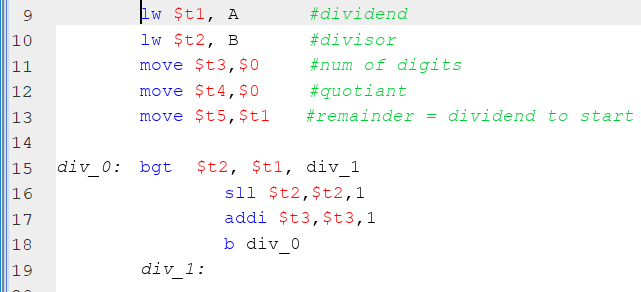 Determine number of significant bits in quotient
Division
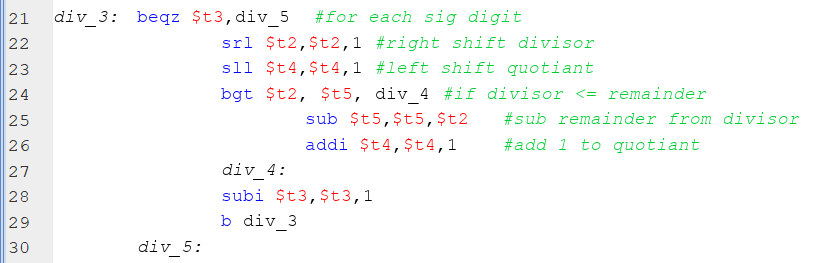 Alternate Division Algorithmhow h/w does it
Low
High
Shift
Remainder
Dividend
+/-
Quotient
Divisor
Initialize High to 0 and Low to the Dividend.
Alternate Division Algorithmhow h/w does it
High = 0
Low = Dividend
{  shift left
	High = High – divisor
	If High < 0 
		High = High + divisor
	Else
		Low = Low or 0x01
} (While not shifted 32 times)
Note: Low OR 0x01 will set the LSB of Low, same as adding a 1 since the shift left would shift in a 0.
End!